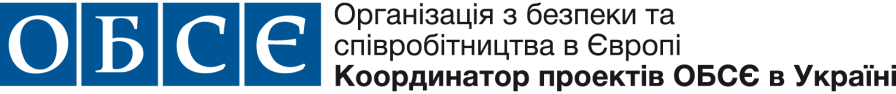 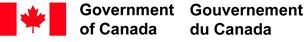 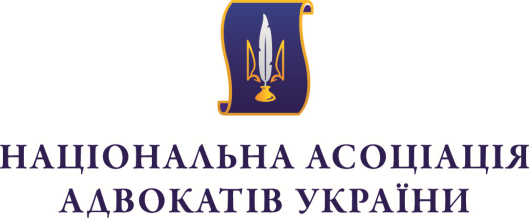 Застосовність статті 6 § 1 
Європейської конвенції з прав людини
(цивільні аспекти)

І. В. Караман, 
м. Одеса, 3, 5, 7 листопада 2014 р.
Стаття 6 § 1: 
   Кожен має право на справедливий і публічний розгляд його справи упродовж розумного строку незалежним і безстороннім судом, встановленим законом, який вирішить спір щодо його прав та обов’язків цивільного характеру (…)»
Загальні вимоги до застосовності статті 6 § 1:
Автономність поняття: Georgiadis проти Греції (1997). 
	Існування спору: Le Compte, Van Leuven і De Meyere проти Бельгії (1981), Alaverdyan проти Вірменії (2010), Sporrong та Lonnroth проти Швеції (1982), Skorobogatykh проти Росії (2006), Benthem проти Нідерландів (1985). 
	Вирішальність результату провадження для права, що розглядається: Ulyanov проти України (2010), Balmer-Schafroth та інші проти Швейцарії (1997); Athanassoglou та інші проти Швейцарії (2000), Zapletal проти Чеської Республіки (2010), Ivan Atanasov проти Болгарії (2010), Gorraiz Lizarraga та інші проти Іспанії (2004).
Загальні вимоги до застосовності статті 6 § 1(продовження)
Існування права в національному законодавстві: Fayed проти Сполученого Королівства (1994), Al-Adsani проти Сполученого Королівства (2001), Masson та Van Zon проти Нідерландів (1995), Van Droogenbroeck проти Бельгії (1982), Le Calvez проти Франції (1998), Markovic та інші проти Італії (2006), Gorraiz Lizarraga та інші проти Іспанії (2004), Collectif national d’information et d’opposition a l’usine Melox – Collectif Stop Melox et Mox проти Франції (2006), L’Erabliere A.S.B.L. проти Бельгії (2009), De Moor проти Бельгії (1994), Chevrol проти Франції (2003), Bouilloc протии Франції (2006), Kok проти Туреччини (2006).
	«Цивільний» характер права: Konig проти Німеччини (1978).
	Приватний характер права: майновий (грошовий) вимір: Ringeisen проти Австрії (1971), Konig проти Німеччини (1978), Sporrong та Lonnroth проти Швеції (1982), Paroisse Greco Catholique Sambata Bihor проти Румунії (2010), Benthem проти Нідерландів (1985), Tre Traktorer AB проти Швеції (1989), Chaudet проти Франції (2009), Le Compte, Van Leuven і De Meyere проти Бельгії (1981), X проти Франції (1992), De Geouffre de la Pradelle проти Франції (1992), Alatulkkila та інші проти Фінляндії (2005), Tinnelly & Sons та інші і McElduff та інші проти Сполученого Королівства (1998), I.T.C. Ltd проти Мальти (2007).
Окремі види спорів/проваджень:
- цивільний позов, поданий в рамках кримінальної справи: Perez проти Франції (2004), Sigalas проти Греції (2005); Mihova проти Італії (2010), Gorou проти Греції (№ 2) (2009); 
- спори щодо соціальних питань (звільнення, надання соціального страхування, матеріальної допомоги): Buchholz проти Німеччини (1981), Feldbrugge проти Нідерландів (1986), Salesi проти Італії (1993), Schouten і Meldrum проти Нідерландів (1994);
- спори стосовно державних службовців (як правило): Vilho Eskelinen та інші проти Фінляндії (2007), Pridatchenko та інші проти Росії (2007), Cudak проти Литви (2010), Šikić проти Хорватії (2010), Vasilchenko проти Росії (2010), Savino та інші проти Італії (2009), Olujic проти Хорватії (2009), Zalli проти Албанії (2011), Fiume проти Італії (2009), Oleksandr Volkov v. Ukraine (2013); 
- спори в судах конституційної юрисдикції, якщо конституційне провадження має вирішальне значення на результат спору (Ruiz-Mateos проти Іспанії (1993);
Окремі види спорів/проваджень:(продовження)
- спори щодо охорони довкілля (Taşkin та інші проти Туреччини (2004); 
- спори щодо виховання та навчання дітей (McMichael проти Сполученого Королівства (1995), Elles та інші проти Швейцарії (2010), встановлення батьківства (Alaverdyan проти Вірменії (2010);
- спори щодо права на свободу (Laidin проти Франції (2002), умов утримання ув’язнених під вартою (Enea проти Італії (2009), Stegarescu and Bahrin проти Португалії (2010), Gulmez проти Туреччини (2005); 
- спори щодо права на добру репутацію (Helmers проти Швеції (1991), права на доступ до адміністративних документів (Loiseau проти Франції (2003);
Окремі види спорів/проваджень:(продовження)
- спори щодо права входити до асоціації (Sakellaropoulos проти Греції (2011), Apeh Uldozotteinek Szovetsege та інші проти Угорщини (2000);
- спори щодо права на продовження навчання з метою отримання початкової (Oršuš та інші проти Хорватії (2010) або вищої освіти (Emine Arac проти Туреччини (2008); 
- дисциплінарні провадження перед професійними та адміністративним органами, а також в парламенті (Argyrou and Others v. Greece (2009), Savino and Others v. Italy (2009), Oleksandr Volkov v. Ukraine (2013); 
- попередні провадження у справах щодо застосування судової заборони (Micallef проти Мальти (2009), RTBF проти Бельгії (2011);
- процедура виконання судових рішень (Hornsby проти Греції (1997); Romanczyk проти Франції (2010), Buj проти Хорватії (2006).
Питання, виключені зі сфери застосування статті 6 § 1 ЄКПЛ:
- податкові питання (Ferrazzini проти Італії (2001), провадження стосовно сплати мита (Emesa Sugar N.V. проти Нідерландів (2005);
- спори у сфері імміграції, в’їзду, перебування і виселення іноземців, якщо йдеться про процедури стосовно надання політичного притулку або депортації (Maaouia проти Франції, 2000); питання екстрадиції: Penafiel Salgado проти Іспанії (2002), Andronikashvili проти Грузії (2010); Panjeheighalehei проти Данії (2009), відмови в наданні візи, посвідки про перебування, громадянства (Smirnov проти Росії (2006), занесення іноземця до картотеки інформаційної системи Шенгенських угод (Dalea проти Франції, 2010);
- спори щодо політичних прав, права голосу та право балотуватися на вибори (Pierre-Bloch проти Франції (1997), Cheminade проти Франції (1999), Головатий проти України (2000), Мельниченко проти України (2003), Papon проти Франції (2001), Refah Partisi (Партія Процвітання) та інші проти Туреччини (2003); 
- вимоги поновити цивільне провадження, яке було припинене остаточним рішенням (Кучеренко проти України (1999), Sablon проти Бельгії (2001); Reyhan проти Туреччини (2003).
Дякую за увагу!